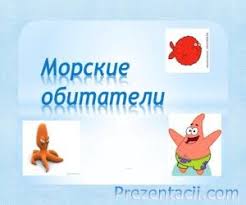 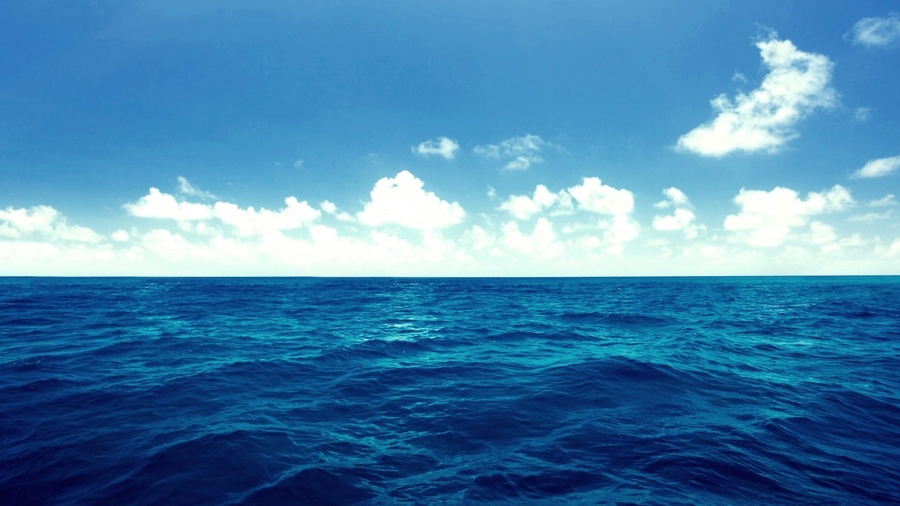 Море.
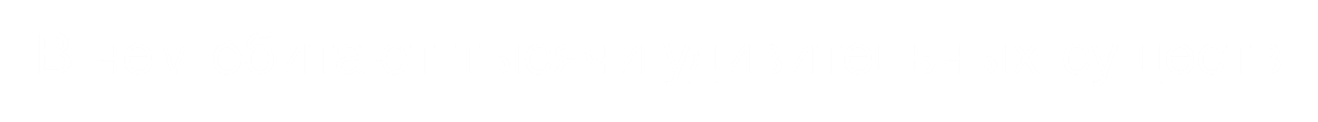 Осьминоги – головоногие, обитающие по всему мировому океану, на глубинах до 150 м. Предпочитает держать на коралловых рифах и в расщелинах подводных скал. Осьминоги самые умные животные среди беспозвоночных. Вообще осьминог не агрессивен, и старается протиснуться в любую норку, чтобы избежать столкновения со своими недоброжелателями . Живут осьминоги не долго. Большинство видов доживают только до 2-х лет.
Скат- для скатов характерно весьма «расплющенное» тело и большие грудные плавники, сросшиеся с головой. Пасть, ноздри и пять пар жабр находятся на плоской и, как правило, светлой нижней стороне. Скаты обитают во всех морях и океанах и живут как в холодных водах Арктики и Антарктики.  Большинство видов скатов ведёт придонный образ жизни и питается моллюсками, раками . Размеры скатов колеблются от нескольких сантиметров до 6—7 м в длину.
Мандаринка -обитает в районе коралловых рифов у самого дна в западной части Тихого океана. Её красочный узор схож с одеянием китайского мандарина. Её тело обволакивает слизь, в которую она выделяет токсические вещества. Это делает рыбку токсичной почти для всех хищников.
Морские звёзды- свое название морские звезды получили благодаря своей оригинальной форме: они имеют от 5 до 40 конечностей (лучей). Эти животные - хищники. Питаются звезды моллюсками и различными донными беспозвоночными. У морских звезд хорошо развита регенерация: если оторвать у звезды луч, он со временем отрастает заново (как хвост у ящерицы). А есть и такие виды, у которых из оторванного лучика может вырасти полноценная звезда!
Морские черепахи – обитатели соленых вод. В отличие от своих земных сородичей отличаются большим размером. Обитают в теплых тропических водах, практически не посещая холодные широты. В воде развивают большую скорость.
Крабы- у крабов пять пар ног, при этом первая пара давно превратилась в мощные клешни. Размеры крабов изменяются в зависимости от вида. Обычно панцирь краба шириной от 2 до 30 см. Крабы близкие родственники раков. На первый взгляд они отличаются от рака отсутствием «хвоста» — брюшка. На самом же деле брюшко у крабов есть, но оно очень маленькое.
Большая белая акула  — одна из самых крупных и агрессивных океанических хищников. Спина и бока этой рыбы окрашены в серый, коричневый или черный цвет, а брюхо – белое, отчего акула и получила свое название. В среднем размер хищника составляет 5-6 м при весе от 600 до 3200 кг
Акула-молот. Вид у акулы-молот поистине устрашающий. Все, кто ее видел, говорят, что это самая страшная рыба всех морей и океанов. Плоская голова разделена на 2 доли, на конце каждой расположено по 2 небольших глаза. Голова — не что иное, как большой плоский нос, так как вдоль всего переднего края идут желобки для улавливания запаха — своеобразные «ноздри». Кроме того, существует гипотеза, что эта голова служит рулем.
Загадки.
Ты со мною не знаком?Я живу на дне морском.Голова и восемь ног,Вот и весь я — …
На мели сидит,Усами шевелит,А гулять пойдет —Задам наперед.
В водеОна живет.Нет клюва,А клюет.
Плаваю под мостикомИ виляю хвостиком.По земле не хожу,Рот есть, да не говорю,Глаза есть — не мигаю,Крылья есть — не летаю.
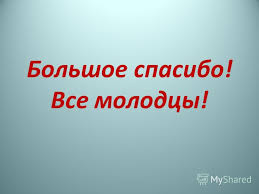 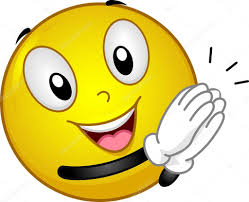